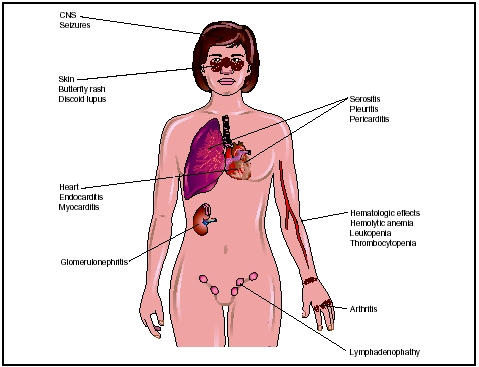 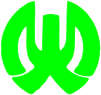 東洋医学的症例検討
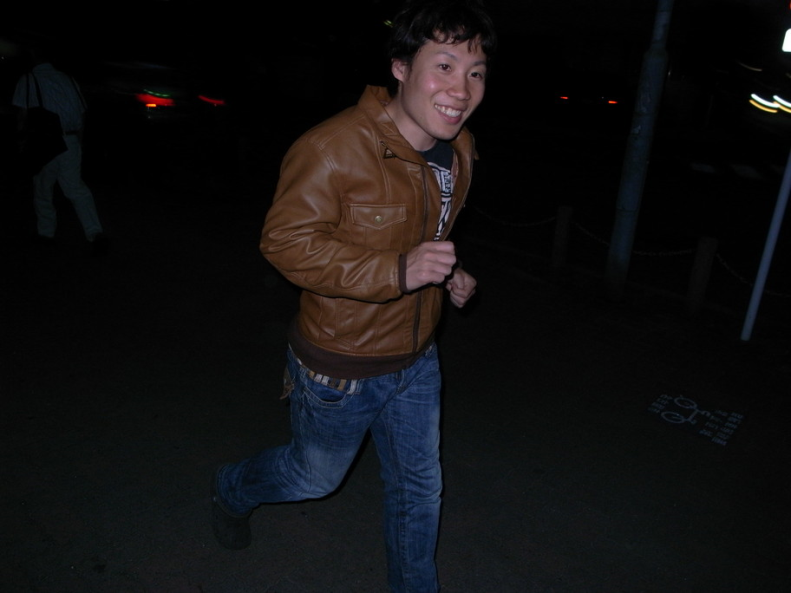 楽しんでますか！？？